Online Meeting NAG Young Talent Network
March 25th, 2021
Program:
15:00  Introduction by Frank Jansen, Managing Director at the NAG, afterwards Bas de Glopper, Project Manager at KLM E&M, takes over the role as event host. 

15:15  Presentation 1: Roelof Vos, Assistant Professor Tu Delft.

15:45  Presentation 2: Jan-Willem van Zwieten, Team Manager Aerodelft. 

16:15  Networking via Remo. 

16:30  End of program.
Introduction
Short intro NAG
 Current situation
 NAG motivation for Young Talent Network
The Dutch aerospace and airport industry is active in all services and products:
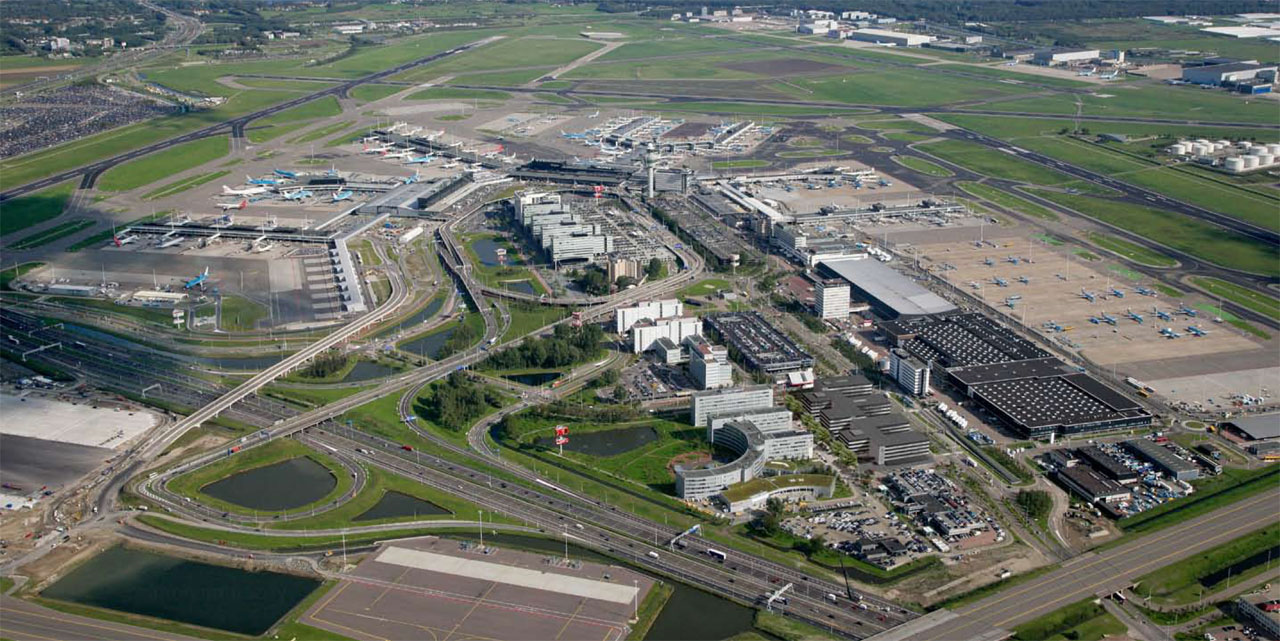 Aircraft Maintenance
Airport Development & Infrastructure
Services
Aircraft Manufacturing
Association for knowledge, network and business opportunities.
2021: + educationindustry
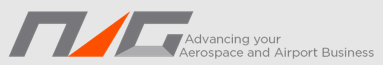 [Speaker Notes: Our members:
 100+ members, covering 95% of the total Dutch aviation industry turnover ​

Members characteristics: ​
 Education and training: all levels​
 Research Centers​
 Manufacturing Industry​
 MRO Industry (+GSE) ​
 Logistics​
 Consultancy​
 Airport Suppliers​
 ATM technologies and services​

Members expect better network and market opportunities

Located in Delft between 140 start-up companies in Yes!Delft, one of the fastest growing/most dynamic environments for entrepreneurship. This for innovation in aviation.]
Current situation
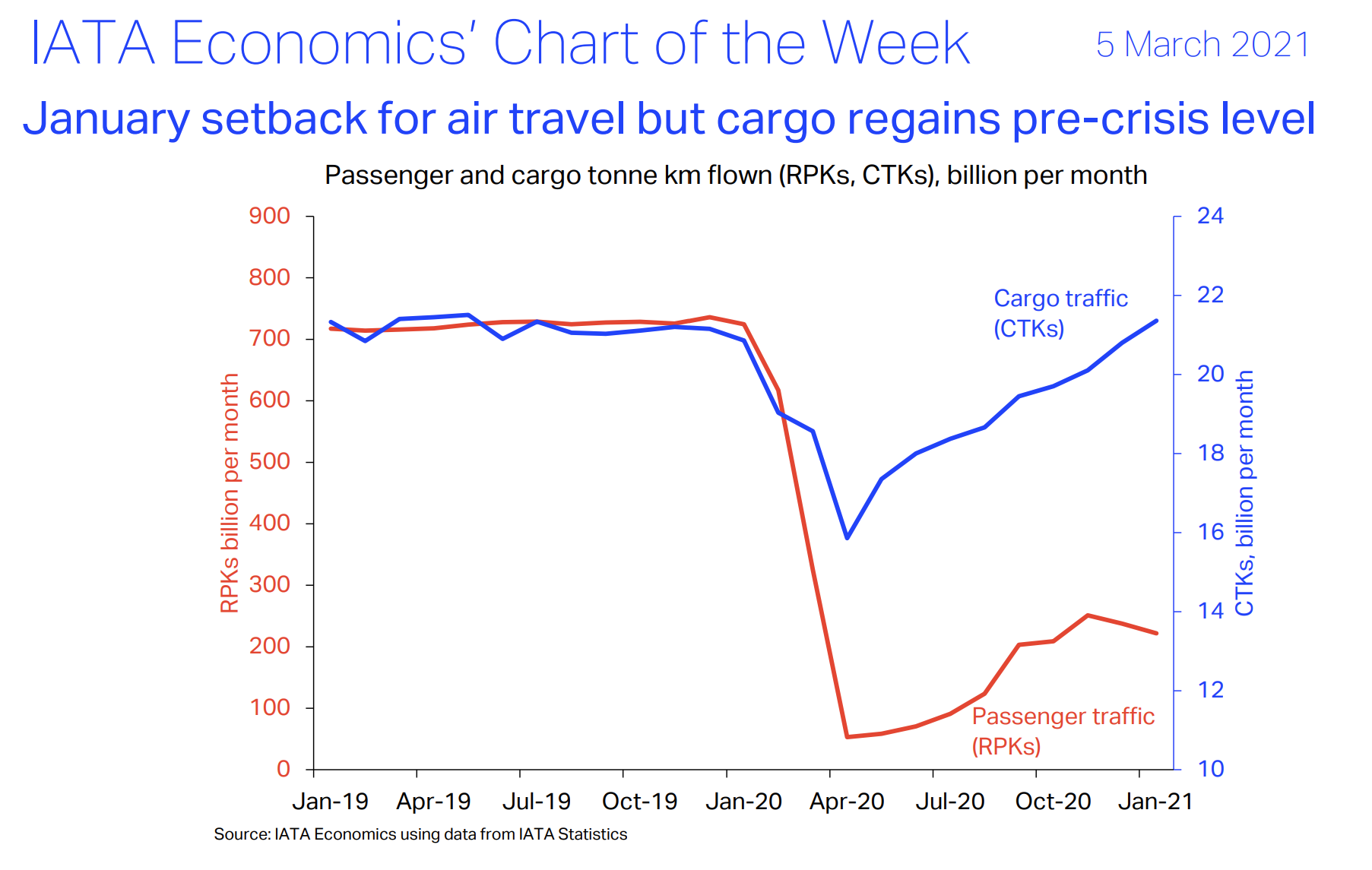 What next?
Reshape sector
Sustainability
UAM
Workforce age structure
Shortage
NAG motivation for YTN
Building the future
 Stimulate professional development 
 More cohesion in the sector
 Attract talent
 We like to work with you